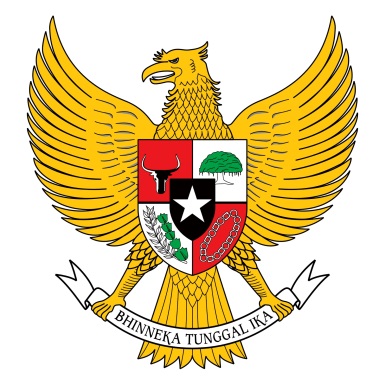 BKN
KANTOR REGIONAL I
PERATURAN PEMERINTAH NOMOR 17 TAHUN 2020 TENTANG PERUBAHAN ATAS PERATURAN PEMERINTAH NOMOR 11 TAHUN 2011 TENTANG MANAJEMEN PEGAWAI NEGERI SIPIL
Disampaikan Dalam Acara  Bimtek Implementasi Peraturan Kepegawaian
di  Semarang, 02 Maret 2021
Oleh : Dra. Anjaswari Dewi, M.M.
Kepala  Kantor Regional I 
BADAN KEPEGAWAIAN NEGARA
TAHUN 2021
BKN Kantor Regional I Yogyakarta
1
BEBERAPA KETENTUAN YANG DIRUBAH:
01
Penarikan Kewenangan oleh Presiden
02
Diklat Terintegrasi Calon CPNS
03
Pengaturan Pangkat dalam PP
04
Kedudukan, Pengangkatan, dan Uji Kompetensi, Tugas Instansi Pembina JF (Evajab)
05
Pengisian JPT Madya dan Utama Tertentu
2
BEBERAPA KETENTUAN YANG DIRUBAH:
06
Pengisian JPT Madya dalam dan antar instansi
07
Pengecualian syarat JPT oleh Presiden.
08
Penghapusan syarat JPT Pratama non - PNS
09
Pengembangan Karier melalaui Penugasan di dalam dan di luar instansi Pemerintah
10
Pengembangan Kompetensi Terintegrasi (Corporate University) Penyetaraan Pelatihan Kepemimpinan
3
BEBERAPA KETENTUAN YANG DIRUBAH:
11
Pemberhentian dan Hak Cuti
12
Penyederhanaan Birokrasi dan Penyetaraan Jabatan.
4
01
Presiden selaku pemegang kekuasaan tertinggi  pembinaan PNS berwenang menetapkan  pengangkatan, pemindahan, dan pemberhentian PNS;
02
Kewenangan Presiden dalam menetapkan  pengangkatan, pemindahan, dan  pemberhentian PNS dapat didelegasikan  kepada PPK pada Instansi Pemerintah.
03
PP 17 Tahun 2020, memberikan tambahan 1  ayat yang mengatur mengenai penarikan  delegasi kewenangan tersebut, dalam hal”
pelanggaran prinsip sistem merit yang  dilakukan oleh PPK; atau
untuk meningkatkan efektivitas  penyelenggaraan pemerintahan.
5
PASAL	34	A
Calon PNS wajib menjalani masa percobaan selama 1 (satu) tahun
Masa percobaan merupakan masa prajabatan
Pasal 34A mengatur mengenai pengecualian pelaksanaan pelatihan prajabatan:
“Dalam hal pelaksaaan pelatihan prajabatan bagi Calon PNS tidak dapat dilaksanakan dalam masa  percobaan karena kondisi tertentu, pengangkatan Calon PNS menjadi PNS dapat dilakukan setelah  Calon PNS mengikuti dan lulus pelatihan prajabatan.”
Kondisi tertentu ditetapkan oleh Menteri berdasarkan pertimbangan:
Ketersediaan anggaran;
Sarana dan prasarana;
Sumber daya manusia pelatihan; dan/atau
Kebijakan strategis nasional.
6
Pangkat merupakan kedudukan  yang menunjukan tingkatan  Jabatan berdasarkan tingkat  kesulitan, tanggung jawab,  dampak, dan persyaratan  kualifikasi pekerjaan yang  digunakan sebagai dasar  penggajian.
Pangkat diatur dalam PP yang  mengatur mengenai gaji,
Pangkat merupakan  kedudukan yang  menunjukan tingkatan  Jabatan.
Pangkat diatur dalam  Peraturan Pemerintah.
tunjangan dan fasilitas bagi PNS.
KEDUDUKAN PEJABAT FUNGSIONAL (PASAL 67)
Pejabat Fungsional berkedudukan dibawah dan  bertanggung jawab secara langsung kepada  pejabat pimpinan tinggi madya, pejabat pimpinan  tinggi pratama, pejabat administrator, atau pejabat  pengawas yang memiliki keterkaitan dengan  pelaksanaan tugas.
(1)
Penentuan berkedudukan dan  bertanggung jawab
Disesuaikan dengan struktur  organisasi pada masing-masing  instansi pemerintah.
(2)
7
8
PENGANGKATAN PNS KE DALAM JF
PP No. 17  TAHUN 2020 TELAH MENGHAPUS
SALAH SATU ketentuan persyaratan pengangkatan  Jabatan Fungsional melalui pengangkatan pertama,  yang mengatur bahwa:
“mengikuti dan lulus Kompetensi Teknis,  Kompetensi Manajerial, dan Kompetensi Sosial  Kultural sesuai standar kompetensi yang telah  disusun oleh instansi pembina”
sebagai salah satu syarat pengangkatan ke dalam
JF yang harus dipenuhi.
Pengangkatan PNS ke dalam JF
PASAL
74
keahlian dan JF Keterampilan
dilakukan melalui:
tama
Per
Perpindahan dari
jabatan lain
Syarat ini DIHAPUS, baik dalam:
Pasal 75 ayat (1) huruf e, yang mengatur  mengenai PENGANGKATAN DALAM JF  KEAHLIAN MELALUI PENGANGKATAN PERTAMA
Pasal 78 ayat (1) huruf e, yang mengatur  mengenai PENGANGKATAN DALAM JF  KETRAMPILAN MELALUI PENGANGKATAN  PERTAMA
Penyesuaian
Catatan:
Keterkaitan dengan pasal 81  yang mengacu ke Pasal 74  huruf d.
Promosi
PASAL	99: INSTANSI PEMBINA
9
menyusun pedoman formasi JF;
menyusun standar kompetensi JF;
menyusun petunjuk pelaksanaan dan petunjuk teknis JF;
menyusun standar kualitas hasil kerja dan pedoman penilaian kualitas hasil  kerja pejabat fungsional;
menyusun pedoman penulisan karya tulis/karya ilmiah yang bersifat inovatif
di bidang tugas JF;
menyusun kurikulum pelatihan JF;
menyelenggarakan pelatihan JF;
membina penyelenggaraan pelatihan fungsional pada lembaga pelatihan;
menyelenggarakan uji kompetensi JF;
menganalisis kebutuhan pelatihan fungsional di bidang tugas JF;
melakukan sosialisasi petunjuk pelaksanaan dan petunjuk teknis JF;
mengembangkan sistem informasi JF.
memfasilitasi pelaksanaan tugas pokok fungsi JF;
    memfasilitasi pembentukan organisasi profesi JF;  o.
PP No. 11
Tahun 2017
Dalam Pasal 99 PP Nomor 17 Tahun 2020 Juga ditambahkan 1 ayat, pada ayat (8), berbunyi:
“Ketentuan	lebih lanjut mengenai penyusunan informasi faktor jabatan untuk evaluasi jabatan diatur dengan Peraturan Menteri”
Penambahan  satu ketentuan  dalam Pasal 99
ayat (3), yaitu  pada huruf s  mengenai  TUGAS bagi
Instansi  Pembina  Jabatan  Fungsional
memfasilitasi penyusunan dan penetapan kode etik profesi dan kode
JF;
p.	melakukan akreditasi pelatihan fungsional dengan mengacu kepada  ketentuan yang telah ditetapkan oleh LAN;
perilaku
melakukan pemantauan dan evaluasi penerapan JF di seluruh Instansi  Pemerintah yang menggunakan jabatan tersebut;
melakukan koordinasi dengan instansi pengguna dalam rangka pembinaan
karier pejabat fungsional; dan
MENYUSUN INFORMASI FAKTOR JABATAN UNTUK EVALUASI JABATAN.
PP No. 17
Tahun 2020
10
PP 17 TAHUN 2020
PP 11 TAHUN 2017
(1)
JPT	utama dan JPT madya tertentu
TIDAK DAPAT DIISI dari kalangan
Non- PNS, yaitu di bidang:
JPT	utama dan JPT madya
“rahasia negara, pertahanan,
tertentu dapat diisi dari kalangan
keamanan, pengelolaan aparatur
Non PNS dengan syarat:
negara, kesekretariatan negara,
(2)
a.Persetujuan Presiden;
pengelolaan sumber daya alam”.
b.Dilakukan secara terbuka dan
Ketentuan tsb di atas dapat
kompetitif; dan
c.Ditetapkan dalam Keputusan
(3)
Presiden.
Keuangan.
memiliki kualifikasi pendidikan yang dipersyaratkan;
memiliki kompetensi teknis, manajerial, dan sosio  kultural sesuai standar kompetensi Jabatan yang  ditetapkan;
memiliki pengalaman Jabatan dalam bidang tugas terkait  dengan jabatan yang akan diduduki yang memenuhi  kurun waktu tertentu;
sedang atau pernah menduduki jabatan sebagaimana  yang telah ditentukan;
memiliki rekam jejak Jabatan, integritas, dan moralitas  yang baik;
berusia sebagaimana batas yang dipersyaratkan; dan
sehat jasmani rohani.
PERSY ARATAN
UNTUK DAPAT  DIANGKAT
DALAM
JPT UTAMA,  JPT MADYA,
ATAU
JPT PRATAMA  DARI
KALANGAN  PNS
(Pasal 107)
11
berkewarganegaraan Indonesia;
memiliki kualifikasi pendidikan pasca sarjana;
memiliki kompetensi teknis, manajerial, dan sosio kultural sesuai  standar kompetensi Jabatan yang ditetapkan;
PERSYARATAN
UNTUK DAPAT  DIANGKAT
4.	memiliki	pengalaman	Jabatan
dalam	bidang	tugas	terkait
dengan	jabatan	yang	akan	diduduki	dalam	kurun	waktu
tertentu;
DALAM
JPT UTAMA,  ATAU
tidak menjadi anggota atau pengurus parpol paling singkat 5  tahun sebelum pendaftaran;
tidak pernah dipidana dengan pidana penjara;
memiliki  rekam  jejak  Jabatan,  integritas,  dan  moralitas  yang
baik;
berusia sebagaimana batas yang dipersyaratkan;
sehat jasmani dan rohani; dan
JPT MADYA,
DARI
10. tidak pernah diberhentikan TDH dari PNS, PPPK, TNI, POLRI  atau Pegawai Swasta
KALANGAN
NON-PNS
(Pasal 108)
12
13
Pengisian JPT melalui  mutasi dari satu JPT ke  JPT yang lain
satu instansi
Pengisian JPT melalui  mutasi dari satu JPT ke  JPT yang lain dapat
dalam  maupun  dapat
dilakukan  kompetensi  pejabat
melalui uji  di antara  pimpinan
antar	instansi
dilakukan	melalui	uji  kompetensi		di	antara
tinggi
instansi.
dalam	satu
pejabat pimpinan tinggi.
PP NO. 11 TAHUN 2017
PP NO. 17 TAHUN 2020
Ayat (2) mengatur mengenai  syarat yang harus dipenuhi untuk  melakukan mutasi:
sesuai standar kompetensi  jabatan; dan
telah menduduki Jabatan  paling singkat 2 (dua) tahun,  dan paling lama 5 (lima) tahun.
Ayat (3) Pengisian JPT dilakukan  berkoordinasi dengan KASN.
Selain mutasi	dan/atau	promosi, Pengembangan
Karier dapat dilakukan melalui: 
Penugasan 
Khusus
PENUGASAN
( P A S A L	1 7 8 )
Penugasan
merupakan
penugasan
PNS	untuk
melaksanakan
lingkungan
tugas  instansi  instansi  waktu
Jabatan	di
pemerintah  pemerintah  tertentu.
atau	di	luar
dalam	jangka
P A S A L	2 0 2	A Y A T	(1)
P A S A L
2 0 2
A Y A T  (1 A)
Penugasan dilaksanakan dalam rangka
optimalisasi	pelaksanaan	tugas	dan
pencapaian kinerja organisasi.
14
Pengembangan
merupakan
upaya	memenuhi	kebutuhan	kompetensi
kompetensi
Ayat (1)
PNS dengan standar kompetensi Jabatan
karir,  Pengembangan	kompetensi	dilaksanakan
PENGEMBANGAN
dan rencana pengembangan
Dalam PP No. 17 Tahun 2020 Di Antara Ayat (4) dan Ayat (5) Pasal 203 Disisipkan 1 (Satu) Tambahan Ayat, Yakni Ayat (4a), Berbunyi:
Ayat (2)
KOMPETENSI
di tingkat instansi maupun nasional.  Setiap PNS memiliki hak dan kesempatan
yang	sama	untuk
diikutsertakan
kompetensi
dalam
dengan
Ayat (3)
pengembangan
“Pengembangan  kompetensi  dilakukan melalui  pendekatan sistem  pembelajaran  terintegrasi (corporate university).”
memperhatikan hasil penilaian kinerja dan
penilaian  bersangkutan
kompetensi	PNS	yang
Ayat (4)
Pengembangan kompetensi dilakukan  paling sedikit 20 (dua puluh) jam  pelajaran dalam 1 (satu) tahun
Untuk menyelenggarakan pengembangan  kompetensi PPK wajib :
Ayat (5)
menetapkan kebutuhan dan rencana  pengembangan kompetensi;
melaksanakan pengembangan kompetensi;  dan
melaksanakan evaluasi pengembangan  kompetensi.
(PASAL 203) 
PP NO. 11 TAHUN 2017
15
PELAKSANAAN PENGEMBANGAN KOMPETENSI MANAJERIALMELALAUI JALUR PELATIHAN
16
Pelaksanaan struktural kepemimpinan madya diselenggarakan oleh LAN.
Pelatihan struktural kepemimpinan pratama, kepemimpinan administrator, dan kepemimpinan pengawas diselenggarakan oleh lembaga pelatihan pemerintah terakreditasi.
Ketentuan lebih lanjut mengenai penyelenggaraan pelatihan struktural kepemimpinan diatur dengan LAN.
Pasal
 217 A
PELAKSANAAN PENGEMBANGAN KOMPETENSI MANAJERIALMELALAUI JALUR PELATIHAN
17
Akreditasi pelatihan struktural kepemimpinan dilaksanakan oleh LAN.
Dalam pelaksanaan pengembangan Kompetensi Manajerial, LAN dapat menyetarakan pelatihan kepemimpinan sesuai dengan ketentuan perundang-undangan.
Ketentuan lebih lanjut mengenai akreditasi dan penyetaraan pelatihan kepemimpinan diatur dengan peraturan LAN.
Pasal
 217 B
18
PEMBERHENTIAN  TIDAK DENGAN  HORMAT
(PASAL 250)
Berdasarkan Keputusan Mahkamah Konstitusi, Pasal 250 dalam PP Nomor 17 Tahun 2020 diubah menjadi:
PNS diberhentikan tidak dengan hormat, jika:
Melakukan penyelewengan terhadap Pancasila dan UUD 1945;
Dipidana dengan pidana penjara atau kurungan berdasarkan putusan  pengadilan yang telah memiliki kekuatan hukum tetap karena melakukan  tindak pidana kejahatan Jabatan atau tindak pidana kejahatan yang ada  hubunganya dengan Jabatan dan/atau pidana umum;
Menjadi anggota dan/atau pengurus partai politik; atau
Dipidana dengan pidana penjara berdasarkan putusan pengadilan yang  telah memiliki kekuatan hukum tetap karena melakukan tindak pidana  dengan hukuman pidana penjara paling singkat 2 (dua) tahun dan  pidana yang dilakukan dengan berencana.
19
PEMBERHENTIAN KARENA  MENCALONKAN DIRI  ATAU DICALONKAN MENJADI  PRESIDEN DAN WAKIL  PRESIDEN, KETUA,  WAKIL KETUA, DAN  ANGGOTA DPR,  KETUA, WAKIL KETUA,  DAN ANGGOTA DPD,  GUBERNUR DAN  WAKIL GUBERNUR, ATAU BUPATI/WALIKOTA DAN WAKIL  BUPATI/WAKIL  WALIKOTA. 
(PASAL 254)
PNS yang mencalonkan wajib mengundurkan  diri.
Pernyataan pengunduran diri tidak dapat
ditarik kembali.
PNS yang mengundurkan diri diberhentikan  dengan hormat sebagai PNS.
PNS yang melanggar kewajiban diberhentikan tidak dengan hormat sebagai PNS.
Pemberhentian berlaku terhitung mulai akhir  bulan sejak PNS yang bersangkutan  ditetapkan sebagai calon.
P  E  M  B  E  R  H  E  N  T  I  A  N
20
S   EMENTARA
Ketentuan Pasal 28O diubah, sehingga  berbunyi sebagai berikut:
“Pemberhentian sementara sebagaimana  dimaksud dalam Pasal 276 huruf c berlaku  sejak PNS ditahan”.
21
CUTI BAGI GURU DAN DOSEN
(PASAL 315)
PNS yang menduduki  jabatan guru pada  sekolah dan Jabatan  dosen pada perguruan  tinggi yang mendapat  liburan menurut  peraturan perundang-  undangan disamakan  dengan PNS yang  menggunakan hak cuti tahunan
PP NO  11  TAHUN  2017
PNS yang menduduki  jabatan guru pada  sekolah dan Jabatan  dosen pada perguruan  tiggi yang mendapat  liburan menurut  peraturan perundang-  undangan, berhak mendapat cuti tahunan
PP NO  17  TAHUN  2020
22
PNS yang sakit berhak atas cuti sakit, dengan ketentuan  PNS yang bersangkutan harus mengajukan permintaan  tertulis kepada PPK atau pejabat yang menerima degelasi  wewenang untuk memberikan hak atas cuti sakit dengan  melampirkan surat keterangan dokter baik di dalam  maupun luar negeri yang memiliki izin praktik yang  dikeluarkan oleh pejabat/instansi yang berwenang.
CUTI SAKIT  (PASAL 320)
PP Nomor 17 Tahun 2020:
Sakit : 1 s/d 14 hari melampirkan surat  keterangan dokter.
Sakit : lebih dari 14 hari melampirkan  surat keterangan dokter  pemerintah.
23
Hak atas cuti yang akan dijalankan di luar
negeri, hanya dapat diberikan oleh PPK.
PP	Nomor	17	Tahun	2020	menambahkan  ketentuan pada ayat (1a)
"Dalam hal diperlukan PPK sebagaimana  dimaksud pada ayat (1) dapat memberikan  kuasa kepada pejabat lain di  lingkungannya".
Jika mendesak, dapat diberikan izin sementara oleh  pejabat yang tertinggi di tempat PNS yang  bersangkutan bekerja.
Pemberian izin sementara harus segera  diberitahukan kepada pejabat yang dimaksud pada  ayat (1) dan ayat (1a).
24
PNS yang diangkat menjadi :
ketua, wakil ketua, dan anggota Mahkamah Konstitusi;
ketua, wakil ketua, dan anggota Badan Pemeriksa Keuangan;
ketua, wakil ketua, dan anggota Komisi Yudisial;
ketua, wakil ketua Komisi Pemberantasan Tindak Pidana Korupsi;
Menteri dan jabatan setingkat Menteri;
kepala perwakilan RI di luar negeri yang berkedudukan sebagai DBLBBK;
pimpinan atau anggota lembaga nonstruktural;
wakil Menteri;
staf khusus;
pimpinan atau staf pada organisasi internasional; dan
Jabatan lain pada Lembaga selain kementerian/LPNK yang diangkat dan
diberhentikan oleh Presiden;
PEMBERHENTIAN  PNS YANG DIANGKAT MENJADI......
pada saat mencapai BUP selama masa jabatannya, diberhentikan dengan
hormat sebagai PNS, dengan mendapat hak kepegawaian berdasarkan  ketentuan peraturan perundang-undangan.
Batas	Usia	Pensiun	PNS	adalah	58	(lima	puluh	delapan)	tahun
dikecualikan bagi PNS yang menduduki JF.
(PASAL 349)
Batas Usia Pensiun sebagaimana dimaksud ditetapkan  sesuai dengan Batas Usia Pensiun pada JF terakhir yang  diduduki.
25
P  E  N  A  T  A  A  N
1) Dalam hal terjadi
Pasal 350B
Pasal 350A
Perubahan kebijakan  pemerintah mengenai  penataan birokrasi yang  berdampak terhadap  perubahan pengaturan  manajemen aparatur sipil  negara pada instansi  pemerintah maka Presiden  dapat menerbitkan  Peraturan Presiden.
Penerbitan  Peraturan Presiden Disertai dengan Pertimbangan  Teknis dari Menteri.
Dalam hal diperlukan penataan birokrasi, penyesuaian jabatan ke dalam JF dapat dilakukan penyetaraan jabatan.
Penyetaraan jabatan diatur dengan peraturan menteri.
BIROKRASI
26
Pasal 352
Pangkat dan golongan ruang PNS yang sudah  ada pada saat Peraturan Pemerintah ini mulai  berlaku, tetap berlaku sampai dengan
diberlakukannya ketentuan mengenai gaji dan  tunjangan PANGKAT PNS berdasarkan  Peraturan Pemerintah mengenai pangkat, gaji,  dan tunjangan PNS sebagai pelaksanaan  Undang-Undang Nomor 5 tahun 2014 tentang  Aparatur Sipil Negara.
Pasal 352A

Pangkat dan golongan ruang masih dipergunakan  sebagai syarat pengangkatan dalam jabatan sampai  dengan ditetapkannya Peraturan Pemerintah yang  mengatur tentang pangkat.
27
PASAL 360A
Tunjangan Jabatan Fungsional tetap dapat  dibayarkan sampai dengan  diundangkannya Peraturan  Pemerintah yang mengatur  tentang gaji, tunjangan,  dan fasilitas.